European Green Deal
European Architectural Barometer Q4 2021
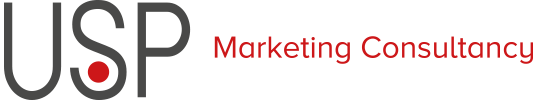 Why this report:

The construction industry is contributing to climate change heavily and is therefore at the forefront to change the way of working. 40% of the annual global CO2 emissions are generated by buildings and the construction sector generates approximately 35% of worldwide waste. We do see several actions are being taken on the European level regarding the increasing issue the greenhouse effect is posing as a product of global waste and uncontrollable gas emissions. The biggest initiative to tackle these issues comes from the European Green Deal policy.
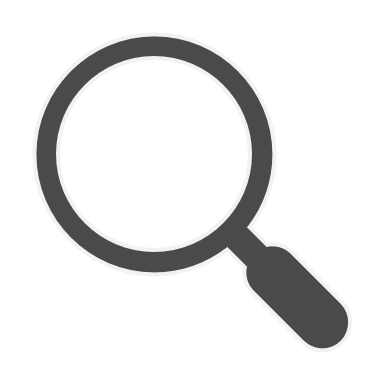 European Green Deal awareness among European architects
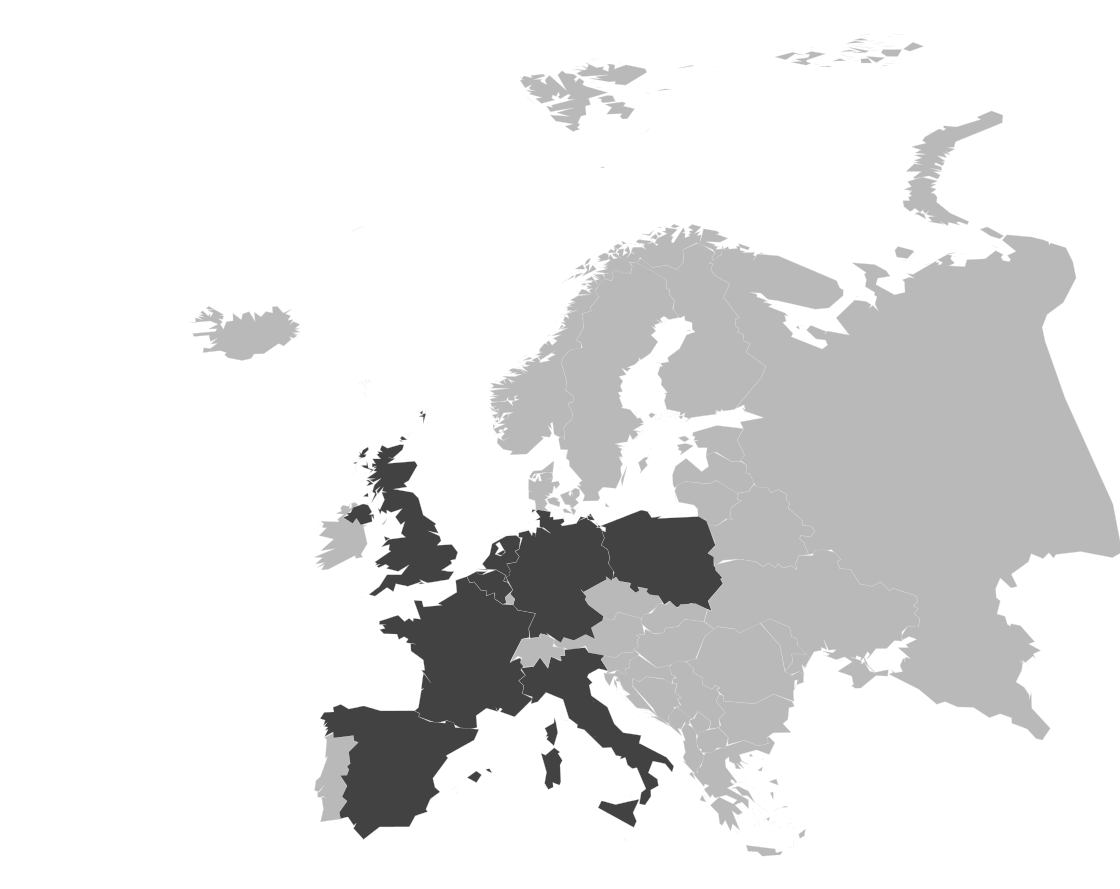 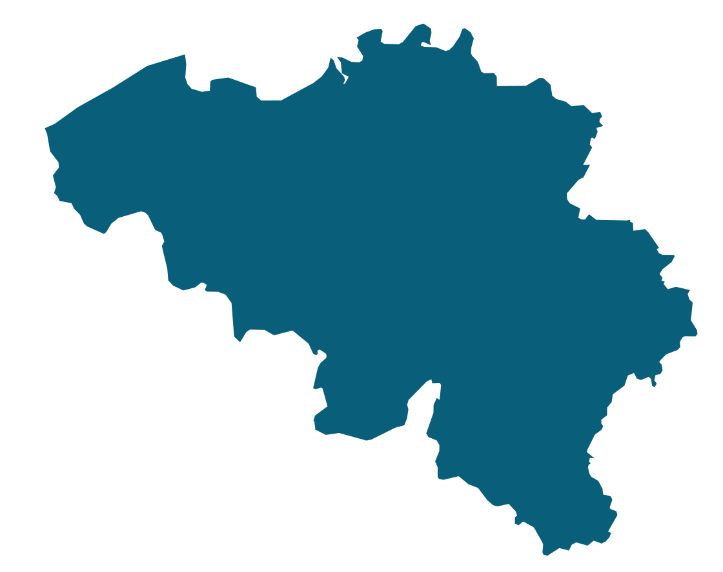 Belgium  
Most informed about what EU Green Deal is about
13% 
Knowing what is it about
43% 
Heard of it
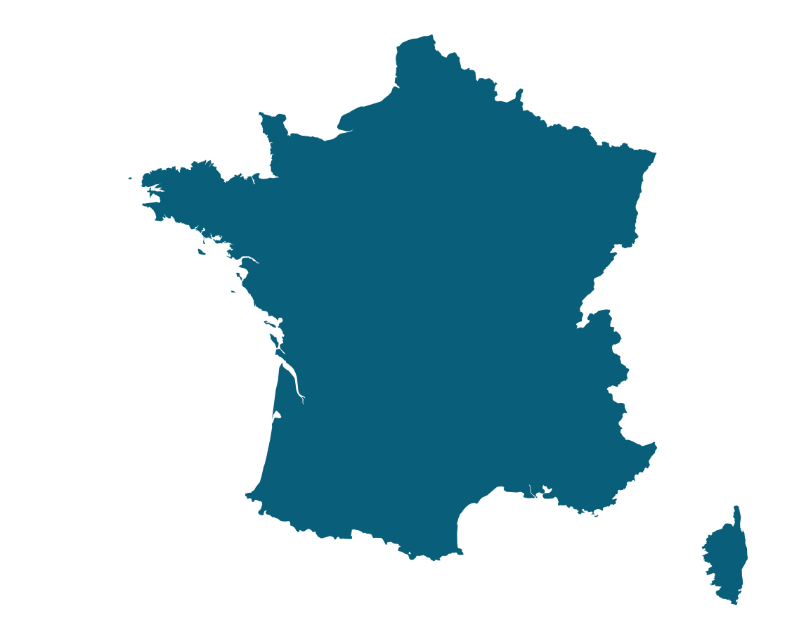 France  
Mostly unaware of EU Green Deal
44% 
Don’t know it
Information criteria when selecting materials and design
Goals of the EU Green Deal according to architects
% AGREE minus % DISAGREE
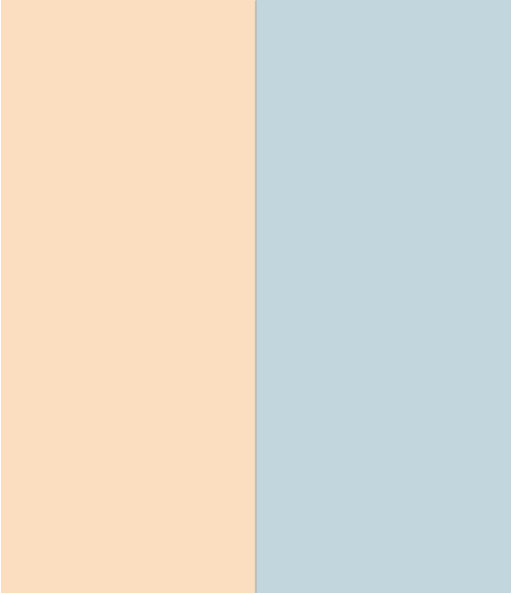 Key research topics: 
Awareness of the European Green Deal and its objectives
Expectations out of EU Green Deal in terms of climate-neutral construction industry
EU Green Deal effect on projects 
Expectations from manufacturers
Turnover and orderbook developments of architects
Turnover expectations and forecast

Countries covered in the report:
The United Kingdom, Germany, France, Poland, Spain, Italy, Belgium and the Netherlands.

Methodology: 
The report is based approx. 1,000 successful telephone interviews with architects in 8 countries.

Report cost
The full report covering 8 countries is now available for € 1,750.
Contact
Dirk Hoogenboom | Research Consultant 
Mobile    +31 6 52098924 
E-mail     Hoogenboom@usp-mc.nl
Website  www.usp-mc.nl/en
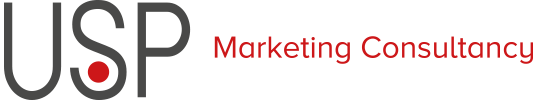